Infektioiden torjunnan näkökulma haavanhoidossa
Ajankohtaista infektioiden torjunnasta, alueellinen koulutuspäivä 
23.9.2021, OYS
Hygieniahoitaja Sirpa Ukkola 
Infektioiden torjuntayksikkö
040-5087512
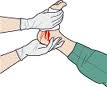 Haavanhoidon toteutus
Haavanhoito toteutetaan siten, että haavaan ei viedä uusia mikrobeja haavanhoitovälineiden eikä työntekijän/suojakäsineiden välityksellä ympäristöstä, oli haava puhdas tai infektoitunut


Aseptinen toiminta ja työjärjestys (puhtaasta likaiseen) ovat haavanhoidon peruslähtökohta 


Tavanomaiset varotoimet ovat myös haavanhoidon perustana
Tavanomaiset varotoimet ovat haavanhoidon perustana
Oikea suojautuminen
Aseptinen työjärjestys
Hoitoympäristö
Oikea potilassijoittelu
Haavan hoitovälineiden/tuotteiden oikea käsittely
Jätteiden käsittely
Hyvä suunnittelu
Haavanhoitoon valmistautuminen
Suunnittele haavanhoitotilanteet etukäteen 

Varaa riittävästi aikaa

Haavanhoito tehdään sille varatussa haavanhoito- tai potilashuoneessa- ei pesutiloissa
Puhdas tila ja hyvä valaistus
Hoitoalustan suojaaminen esim. kroonikkovaipalla

Vältetään tarpeetonta kulkua haavahoitotilassa haavanhoitojen aikana


Kerää haavanhoitoon tarvittavat välineet/haavanhoitotuotteet käden ulottuville esim. instrumenttipöydälle tai tarjottimelle
Varaa haavanhoitoon
Käsihuuhde

Kädet desinfioidaan

Ennen haavanhoitovälineiden keräämistä

Ennen suojakäsineiden pukemista ja riisumisen jälkeen

Suojakäsineiden vaihdon yhteydessä
Varaa haavanhoitoon
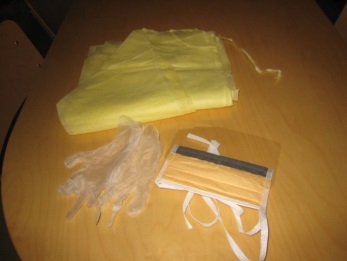 Suojaimia (kertakäyttöisiä)

Suojakäsineitä 

Kirurgista suu-nenäsuojusta

Suojalasit tai kokokasvovisiiri

Pitkähihainen suojatakki tai suojaesiliina

Hiussuojus (vuodeosastolla tarvitaan harvoin, lähinnä laajojen palovammojen hoidossa tarpeellinen)

Jos pelkkä haavasidosten vaihto riittää, voit arvioida suojainten tarvetta tilannekohtaisesti
kuitenkin tarvitset vähintään suojakäsineet

Eri varotoimin (esim. kosketusvarotoimet) hoidettavan potilaan haavanhoidossa suojaimia käytetään eristysluokan mukaisesti
Suojakäsineiden käytöstä
Suojakäsineet valitaan käyttötarkoituksen mukaan

Steriilit (alle 24 h vanhat leikkaushaavat)

Tehdaspuhtaat (yli 24h vanhat leikkaushaavat)


Suojakäsineet

Puetaan juuri ennen haavaan koskemista

Vaihdetaan eri työvaiheiden välissä kuten esim. haavasiteiden poiston jälkeen (Muista käsien desinfektio)

Kesken haavahoidon suojakäsineillä ei kosketella muuhun hoitoympäristöön

Likaisilla suojakäsineillä ei kosketella hoitoympäristöä
Varaa haavanhoitoon
Steriilit instrumentit 

Haavanhoidossa käytetään aina steriilejä instrumentteja

Mahdollisuuksien mukaan kertakäyttöisiä



Tarkista instrumenttien ja haavatuotteiden kelvollisuus (pakkaus ehjä, puhdas, avaamaton ja kuiva sekä viimeinen käyttöpäivä on voimassa)
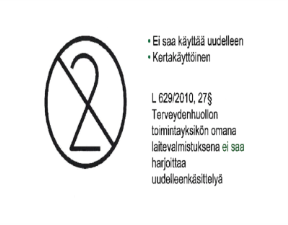 Varaa haavanhoitoon
Potilaskohtaiset haavanhoitotuotteet

Hoitohoitotuotteet aukaistaan desinfioiduin käsin

Jäteastia tai roskapussi

Likaiset sidokset laitetaan suoraan roskapussiin, ei lasketa esim. potilaan vuoteeseen

Käytetyille instrumenteille esim. kaarimalja

Särmäisjäteastia pistäville ja viiltäville kertakäyttöisille instrumenteille

Laitetaan heti käytön jälkeen särmäisjäteastiaan
Haavanhoidon jälkeen
Huolla käytetyt haavanhoitovälineet heti haavanhoidon päätyttyä

Monikäyttöiset instrumentit huolletaan osastolla mahdollisuuksien mukaan dekossa (desinfektio-ohjelma) ja lähetetään sitten välinehuoltoon

Kertakäyttöiset instrumentit hävitetään oman laitoksen jätteiden käsittely ohjeistuksen mukaisesti


Puhdista haavaeritteet pinnoilta kloorilla 1000ppm. Erite imeytetään ensin paperipyyhkeeseen.
Haavan paranemisen seuranta ja kirjaaminen
Haavan ulkonäkö, haavanhoito-ohjeistus ja toteutus kirjataan potilaan hoitosuunnitelmaan



Haavan kliinisen tilanteen, toteutetun hoidon ja jatkohoitosuunnitelman dokumentointi on tärkeä osa hoidon kokonaisuutta
Haavainfektioiden seuranta
Tee tarvittaessa hoitoon liittyvästä haavainfektiosta infektioilmoitus



Infektioiden tunnistaminen hoitoon liittyväksi ja ilmoittaminen seurantajärjestelmään on tärkeä osa hoidon laadunvarmistuskäytäntöä
Muita huomioitavia asioita
Potilaan sijoittaminen

runsaasti erittävä infektoitunut haava tai abskessi, oma huone ja kosketusvarotoimet kunnes runsas eritys loppuu

Infektoituneen haavan suihkuttaminen

mielellään viimeisenä, jos yhteinen suihkutila

välisiivous esim. kloori 1000ppm 

Haavasidokset pidetään puhtaina ja kuivina

Sidosten vaihto, jos haava vuotaa sidosten läpi

Haavanhoitovälineet ja –tuotteet säilytetään kaapissa suojassa
Yhteenvetoa
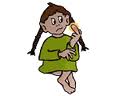 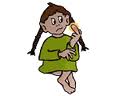 Aseptinen toiminta ja työjärjestys ovat haavanhoidon peruslähtökohta


Hyvä suunnittelu kaiken ao


Käytä haavanhoidossa steriilejä instrumentteja

Suojaudu oikein (älä aliarvioi suojaimien hyötyä ja tarpeellisuutta)

Vaihda suojakäsineet ja desinfioi kätesi siirtyessäsi työvaiheesta toiseen